Brainstem Slides
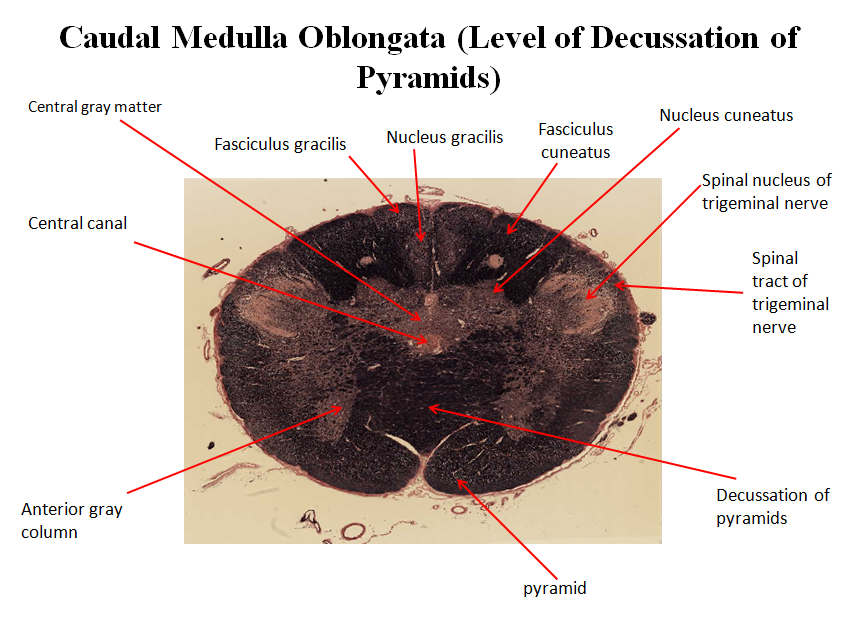 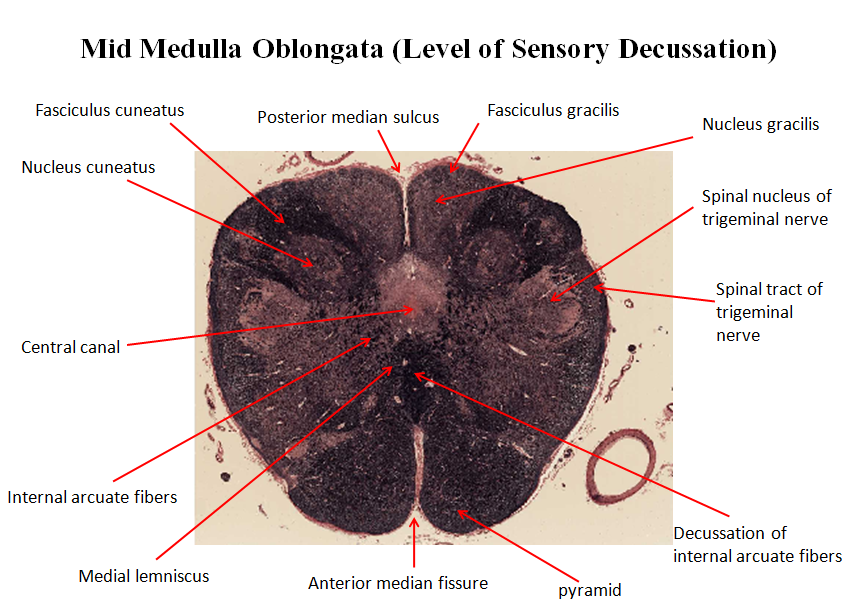 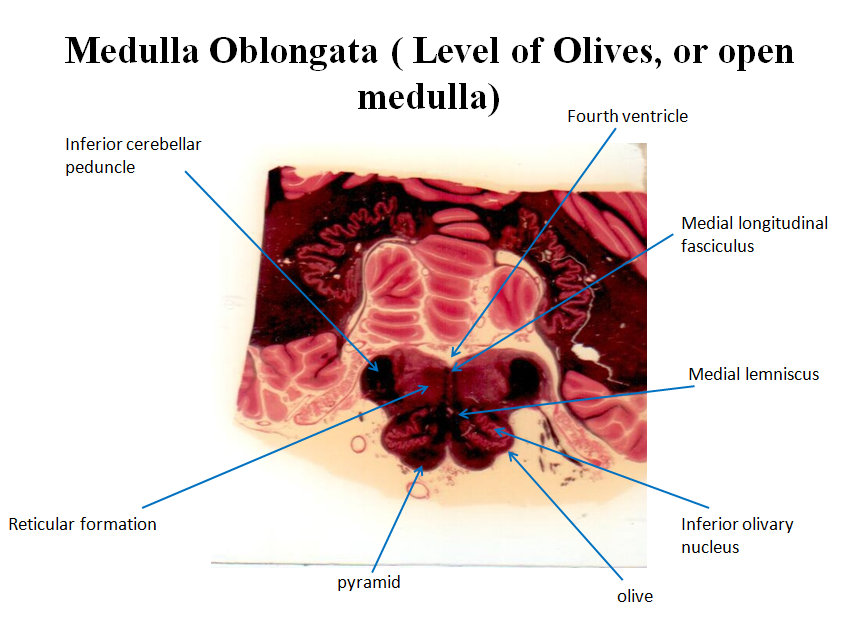 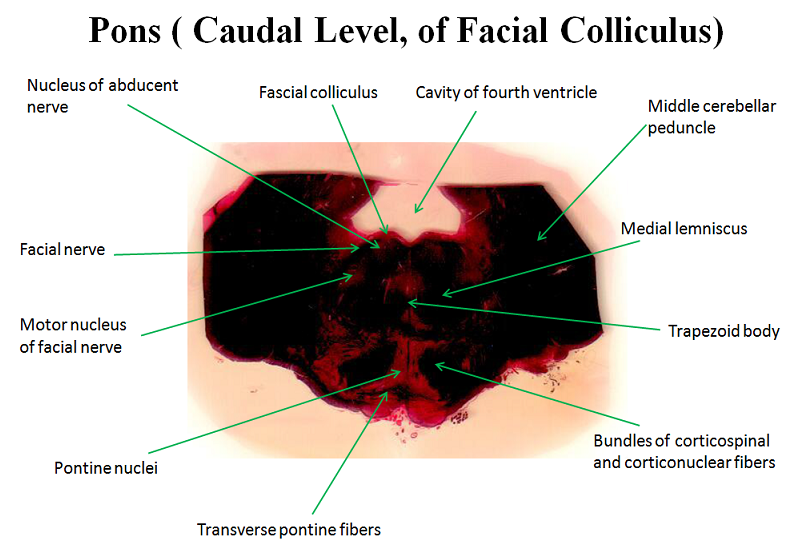 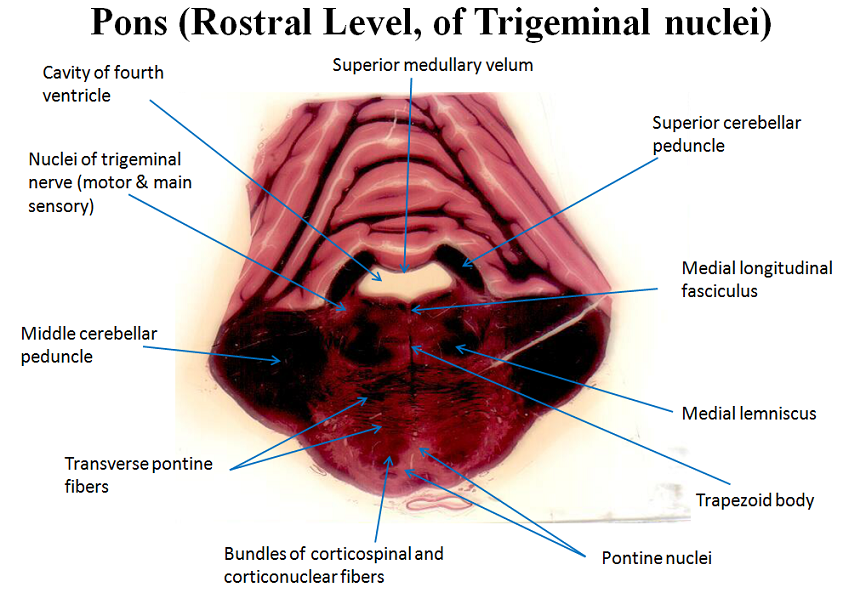 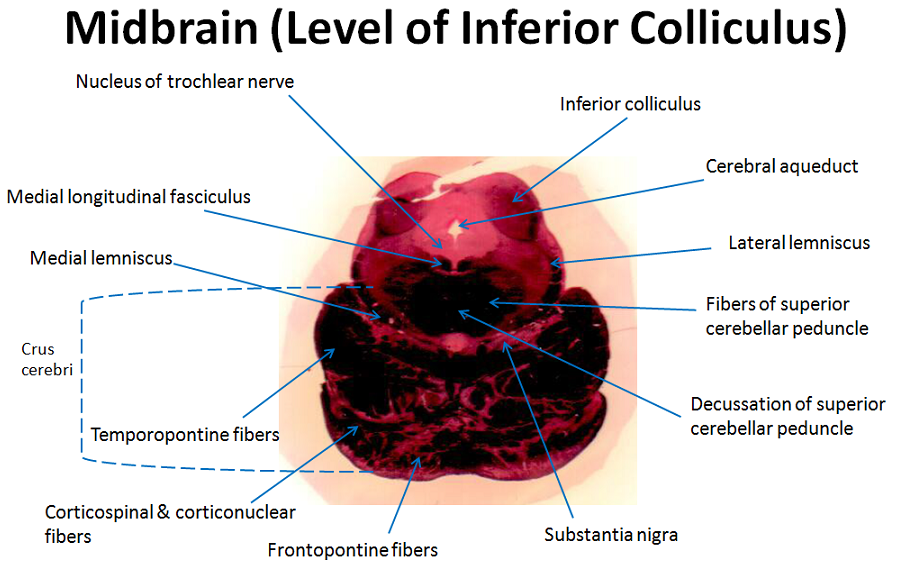 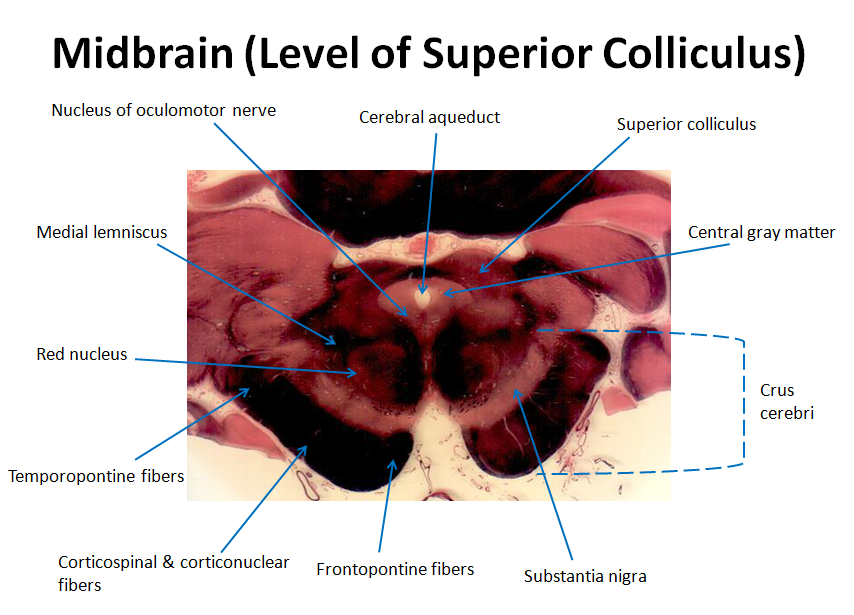